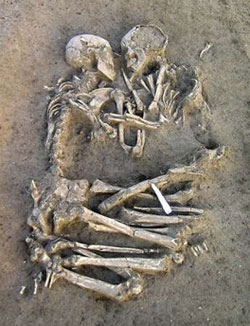 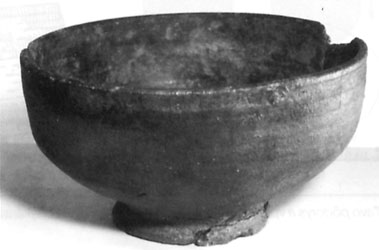 Spoznávame hmotné pamiatky
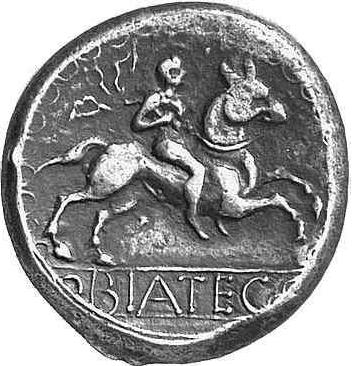 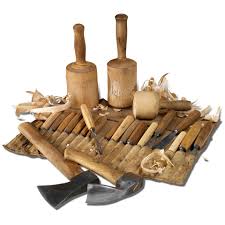 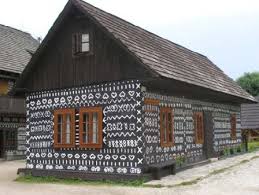 Okolo nás je mnoho pamiatok, ktoré nám bližšie pomáhajú predstaviť si a porozumieť minulosti.

Tieto pamiatky sa nazývajú historické pramene.
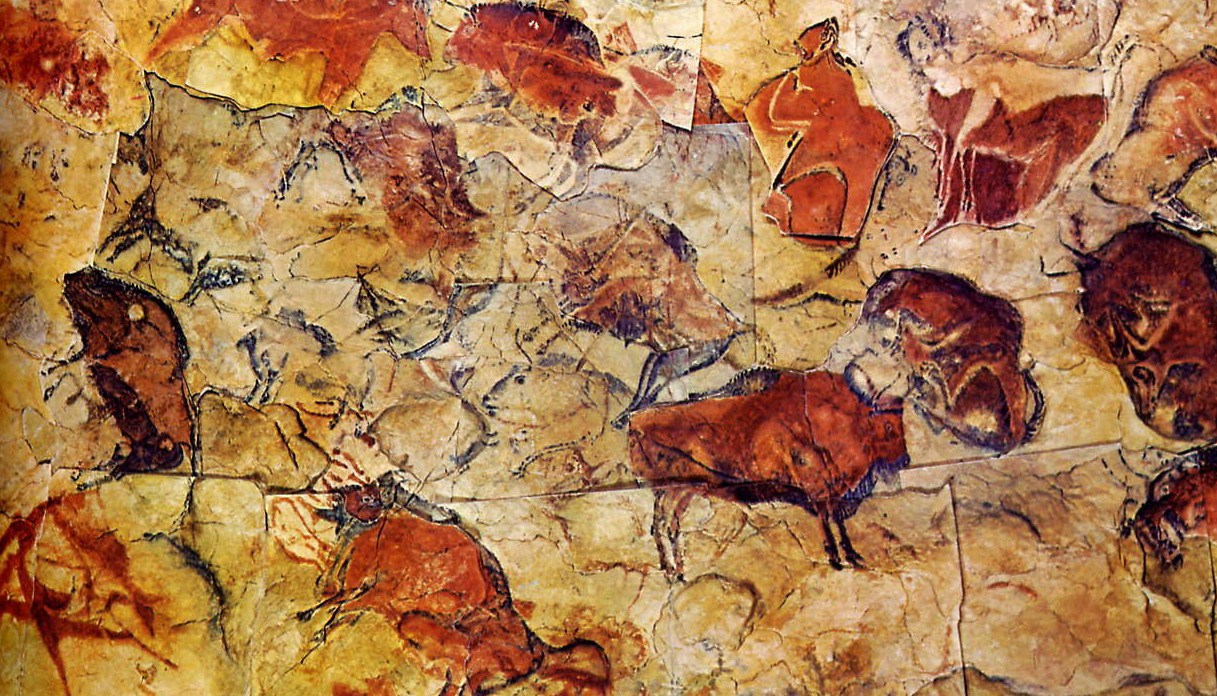 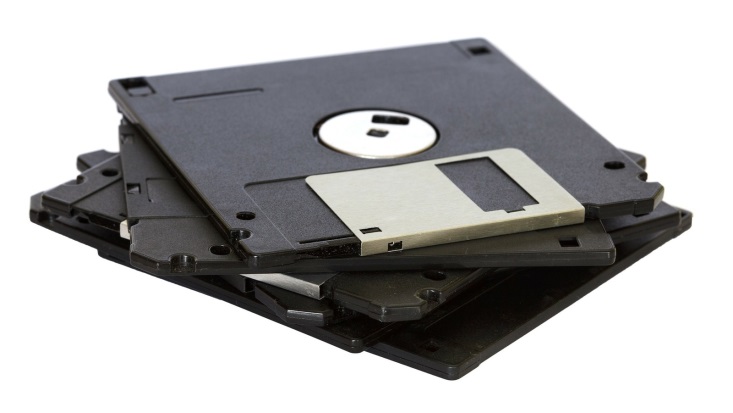 Historické pramene možno rozdeliť do skupín
Hmotné:     (šperky, keramika, odev, zbrane, stavby)
Písomné:     a) súkromné (listy, poznámky, denníky)
                         b) úradné (úradné listiny, zakladajúca listina)
Obrazové:  ( obrazy, maľby, fotografie)
Ústne:         ( piesne, pranostiky, porekadlá)
Rozprávacie: ( literárne diela v knižniciach)
Audiovizuálne: ( CD, DVD, diskety, kazety)
Hmotné pramene
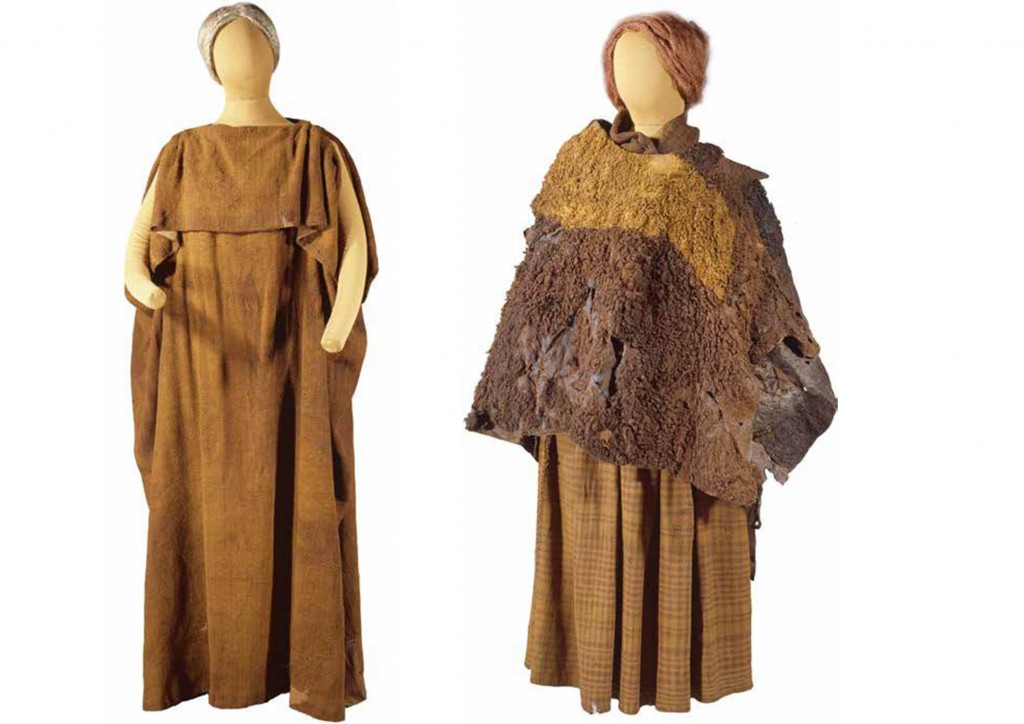 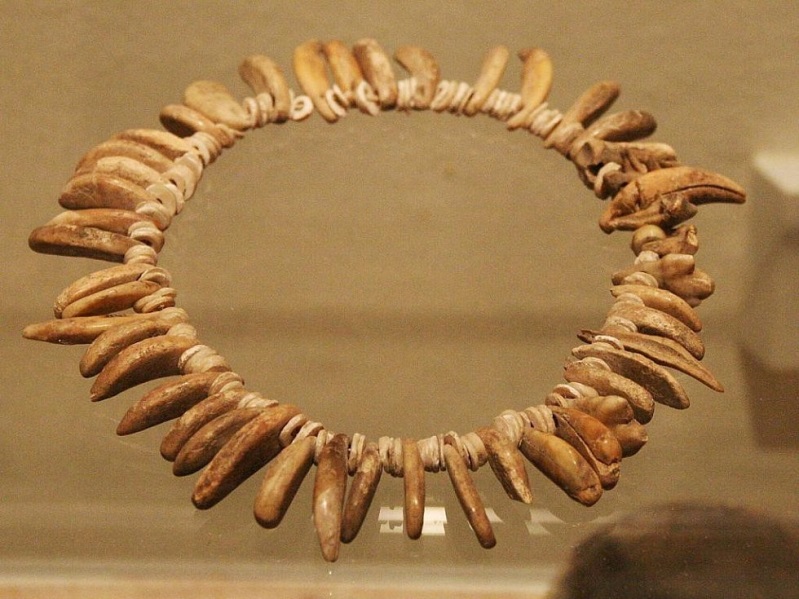 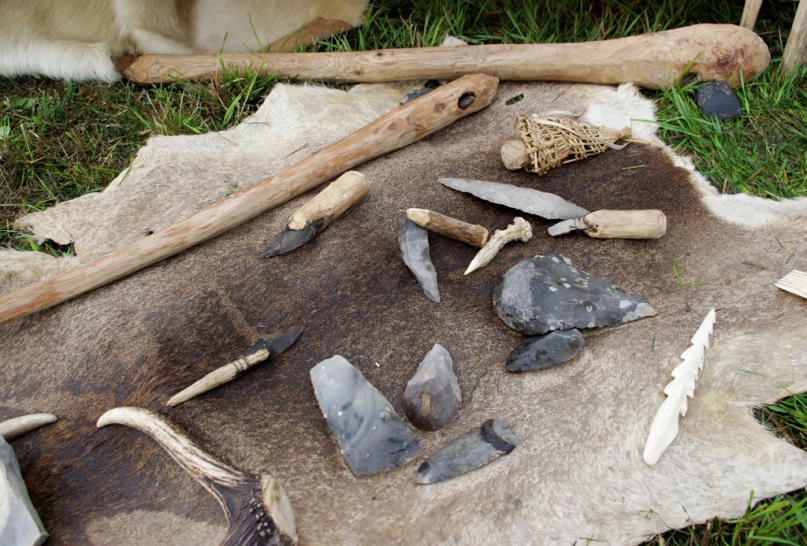 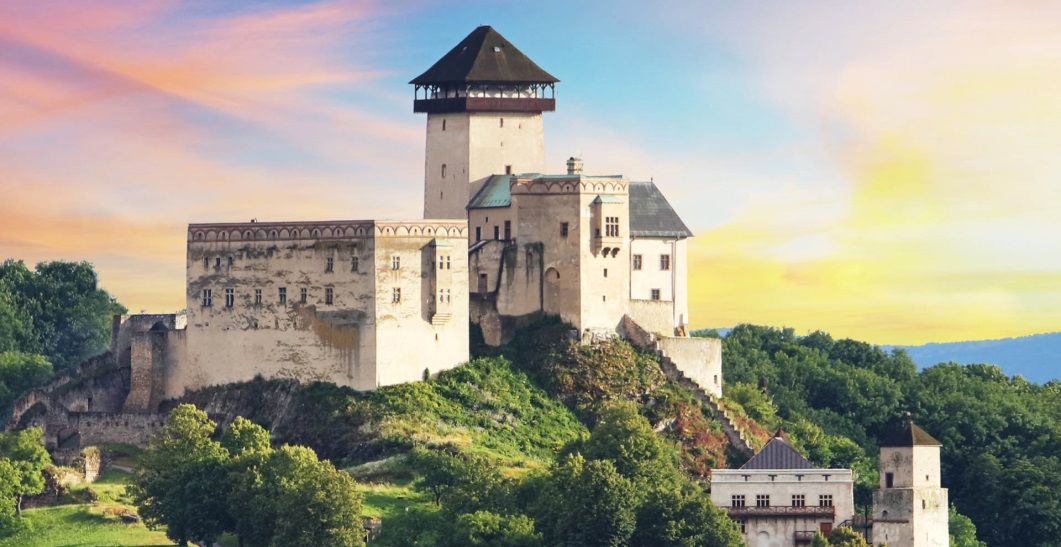 Písomné pramene
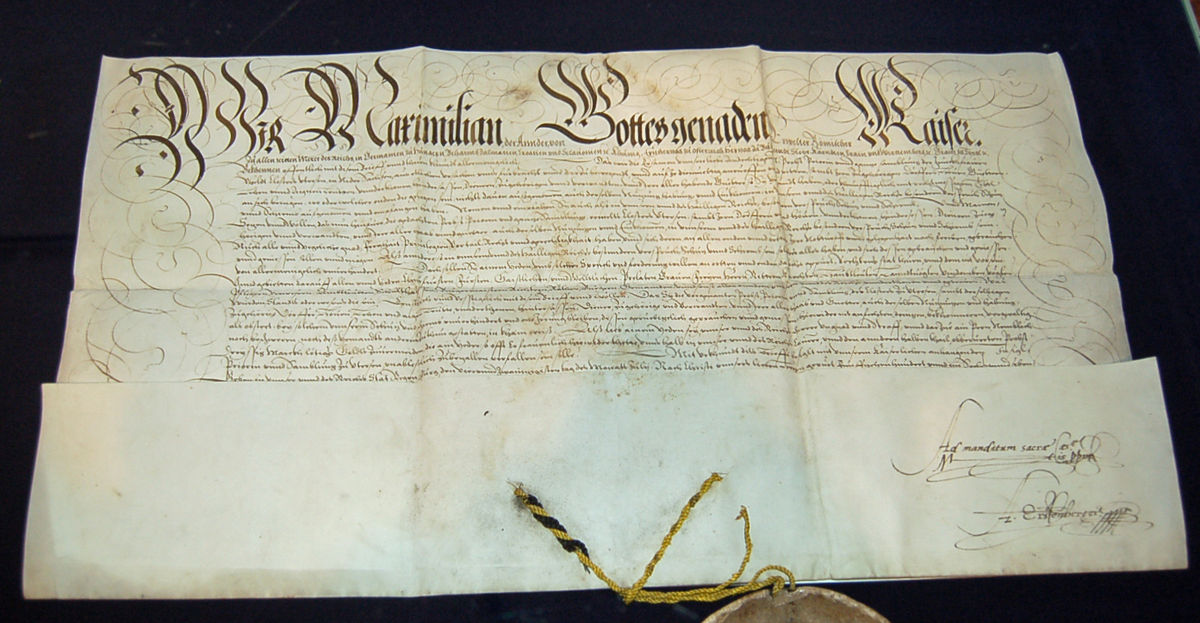 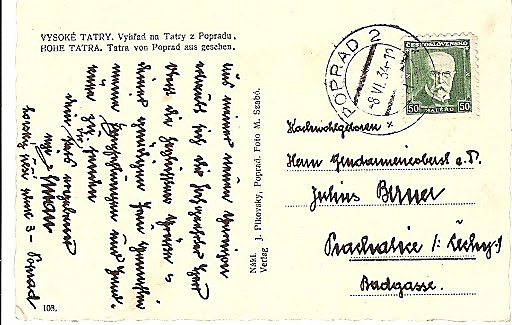 Obrazové pramene
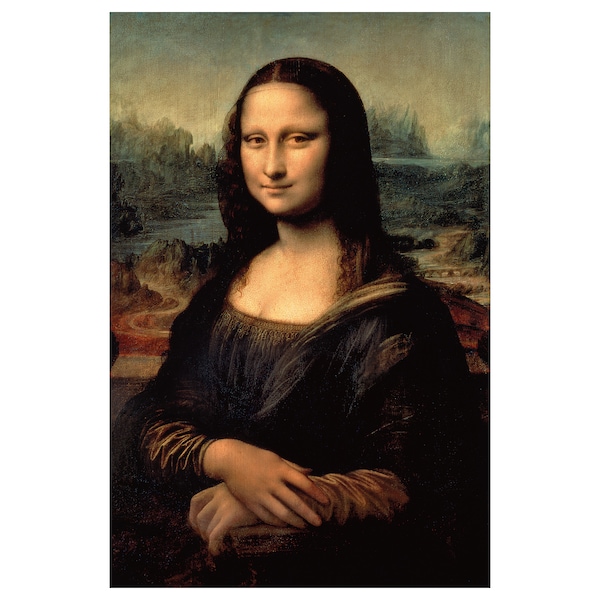 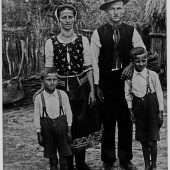 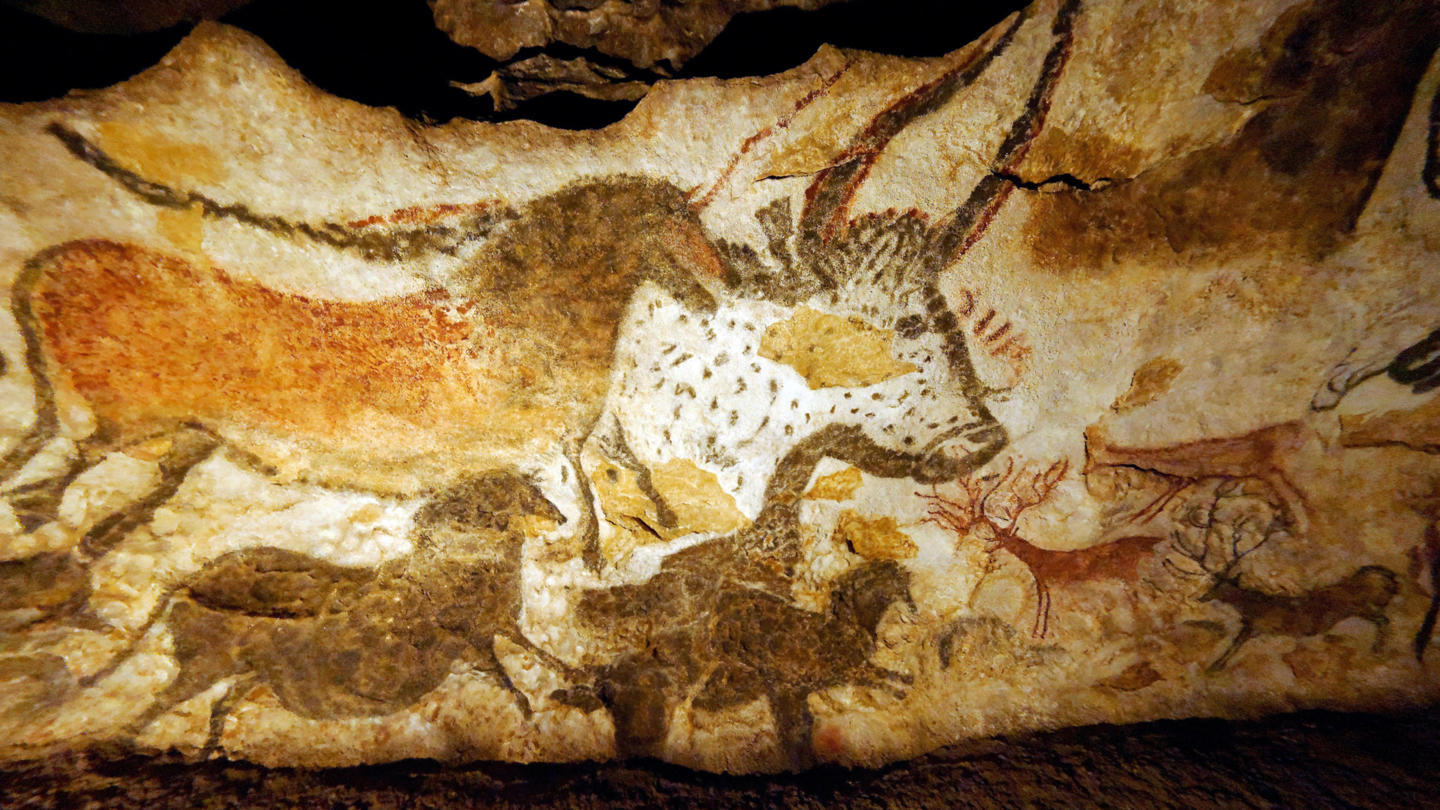 Ústne pramene
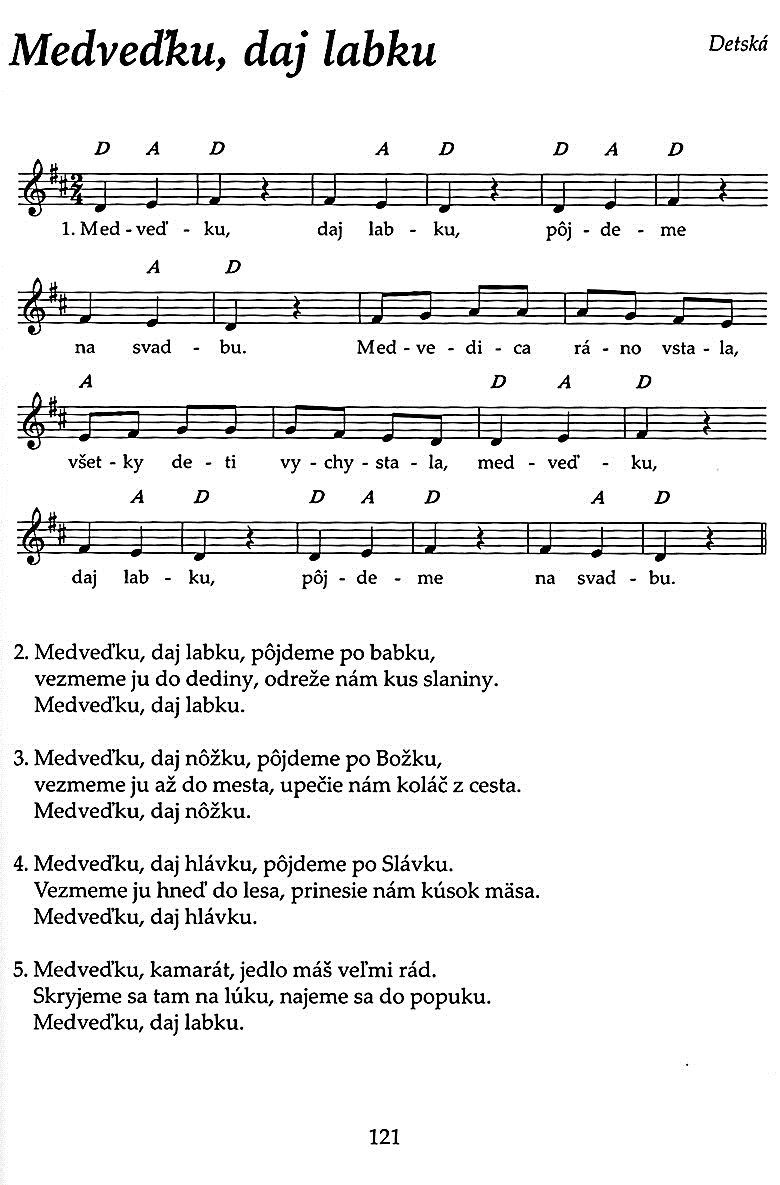 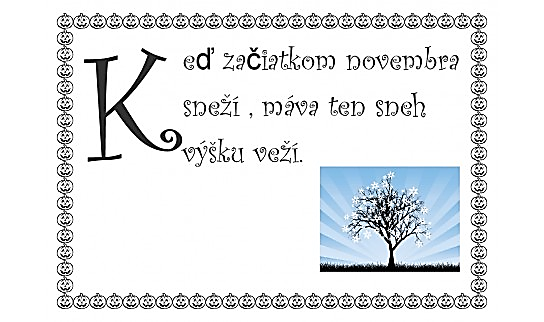 Rozprávacie pramene
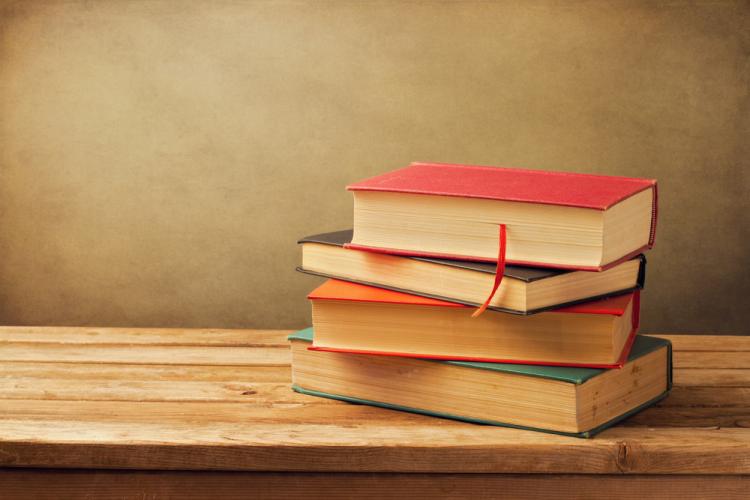 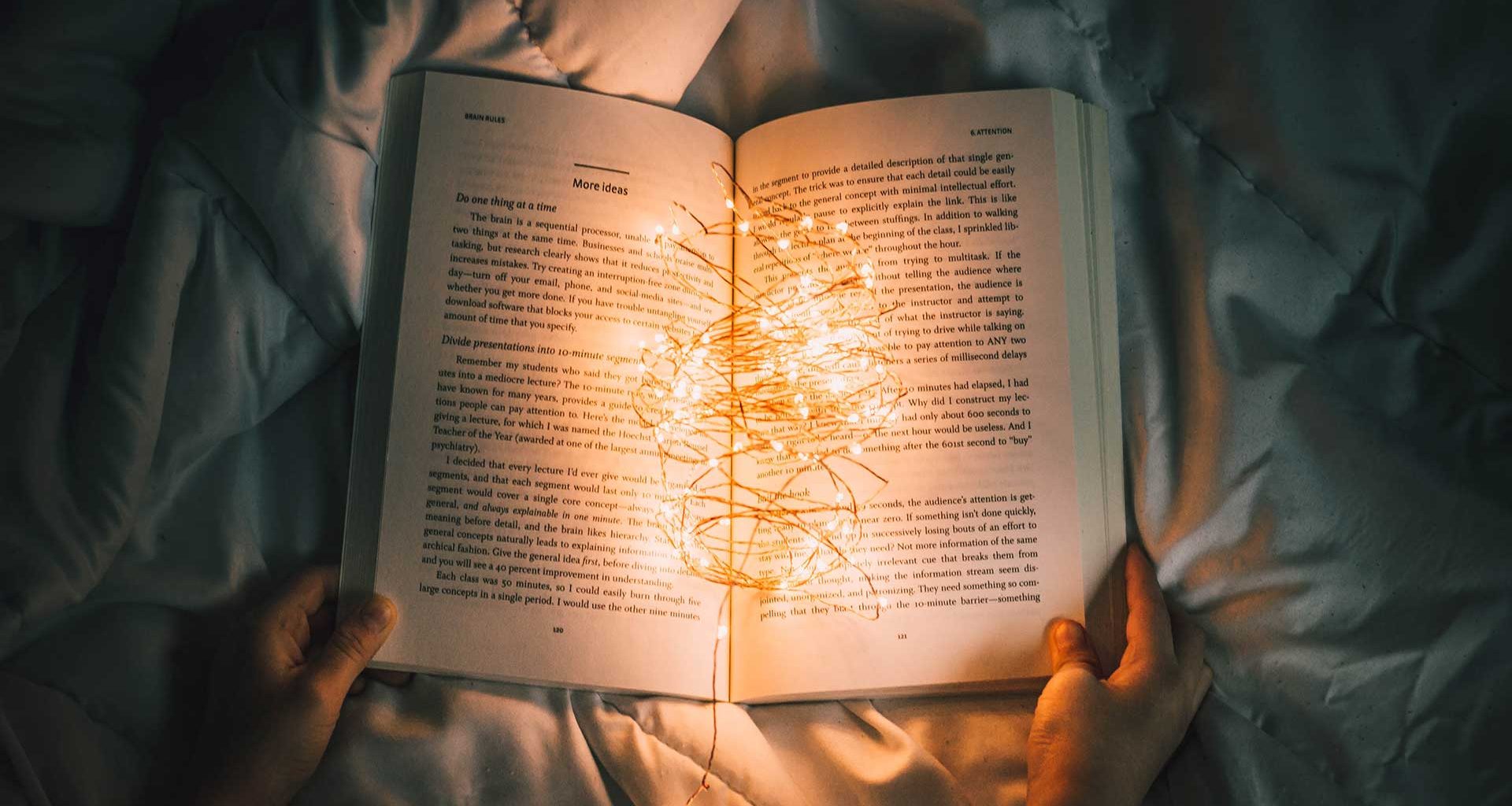 Audiovizuálne pramene
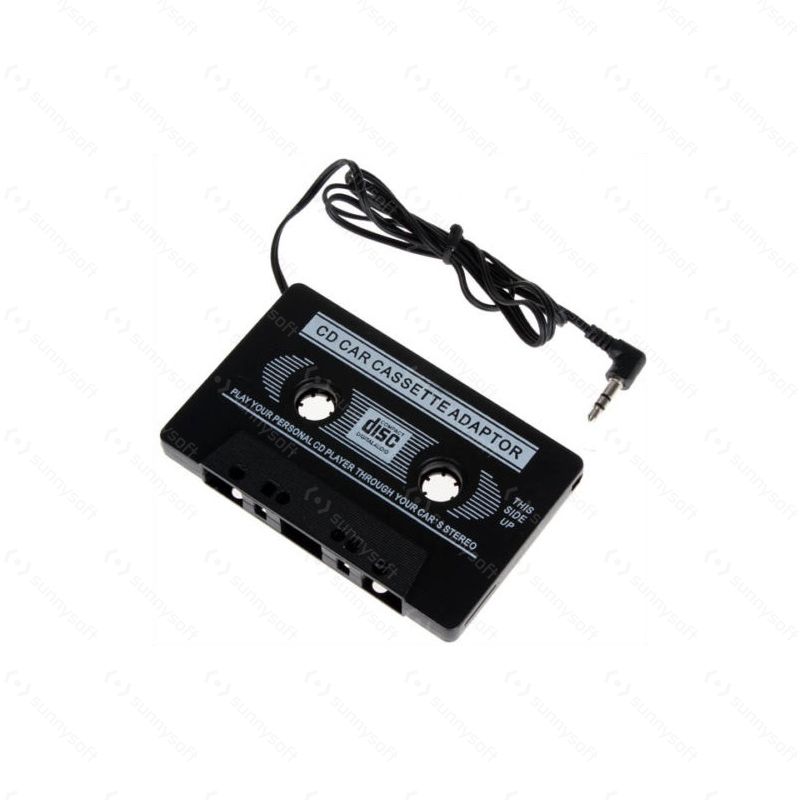 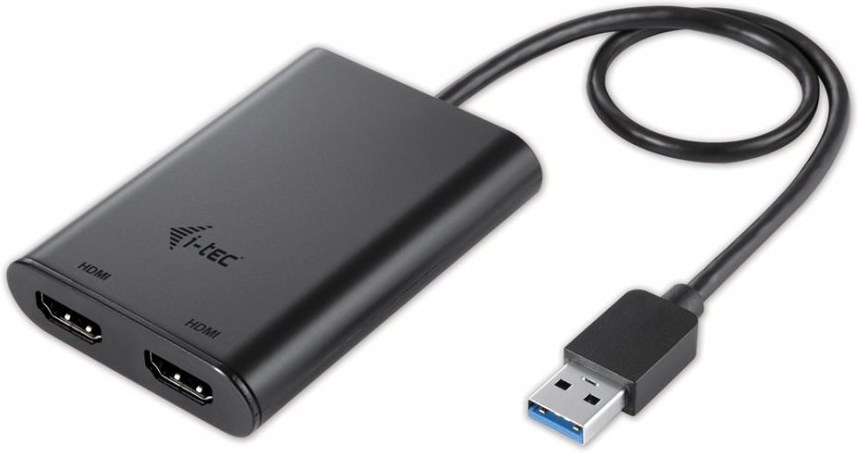 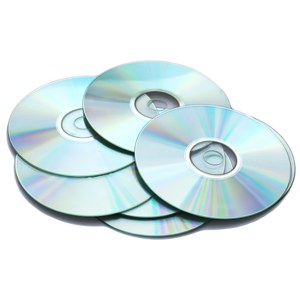 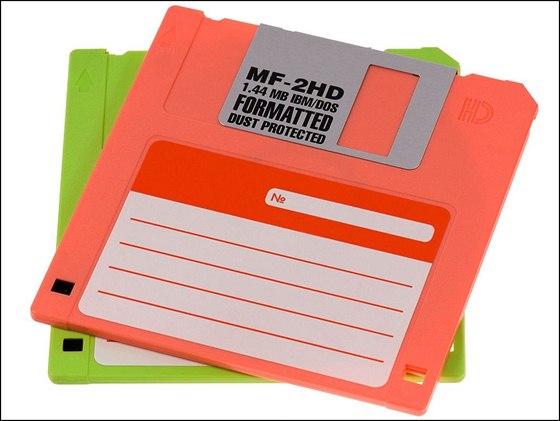 Najviac hmotných historický prameňov sa zachovalo zo starších historických období.

Veda, ktorá sa zaoberá získavaním, skúmaním a popisovaním hmotných pamiatok z najstarších historických období je archeológia.

Ľudia ktorí sa tejto vede venujú sú archeológovia.